Делу - время, потехе - час.
Евгений Львович Шварц
« Сказка о потерянном времени»
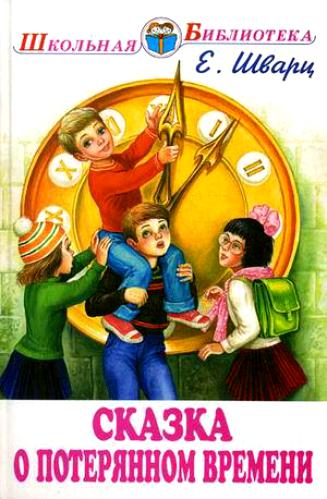 Ходики
Окладистая борода
Керосиновая лампа
Ситный 
Полы 
Трамвайная колбаса
лень         рассеянность                         невнимательность усидчивость   трудолюбие   безответственность  любознательность  организованность